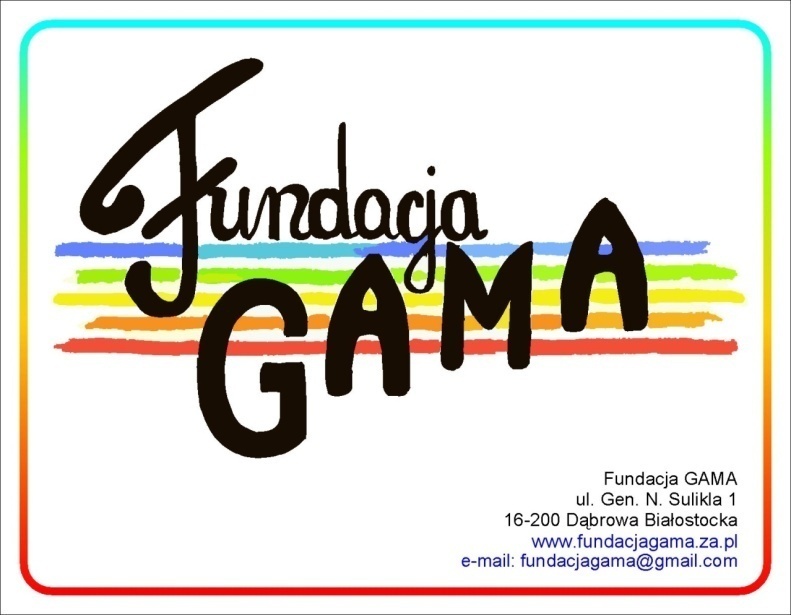 GAMA Foundation
LIFELONG LEARNING PROGRAMME
LEONARDO LEARNING PARTNERSHIPS
Project’s title: CULINARY BRIDGES ACROSS EUROPE
THIRD WORKING MEETING IN AUGUSTÓW, POLAND
JULY 2014
DisSeMINATION AND LOCAL ACTIVITIES
Cypriot cuisine culinary workshops.
The relation from partnership meeting in Cyprus and tasting Cypriot dishes with participation of the local authorities.
Information about local activities on websites.
Cypriot cuisine culinary workshops
Cypriot cuisine culinary workshops
Cypriot cuisine culinary workshops
Cypriot cuisine culinary workshops
Cypriot cuisine culinary workshops
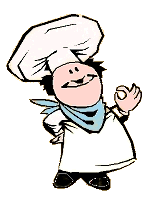 The relation from partnership meeting in Cyprus and tasting Cypriot dishes with participation of the local authorities.
The relation from partnership meeting in Cyprus and tasting Cypriot dishes with participation of the local authorities.
The relation from partnership meeting in Cyprus and tasting Cypriot dishes with participation of the local authorities.
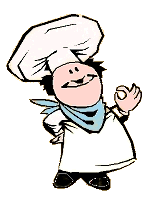 The relation from partnership meeting in Cyprus and tasting Cypriot dishes with participation of the local authorities.
Information about local activities on websites
http://www.liceum-dabrowa.pl/2014/06/kulinarne-mosty-europy-polaczyly-dabrowe-z-cyprem/
Thanks for your 
patience

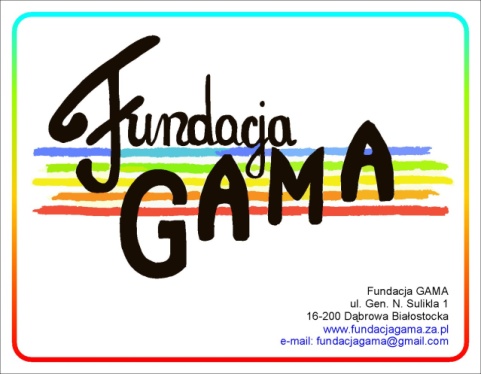